Презентация к уроку русского языка 2 классТема: «Закрепление знаний о проверяемых и непроверяемых безударных классных буквах в корне слова».
Учитель: Богданова Рада Александровна
Место работы: МБОУСОШ №40 города Тулы
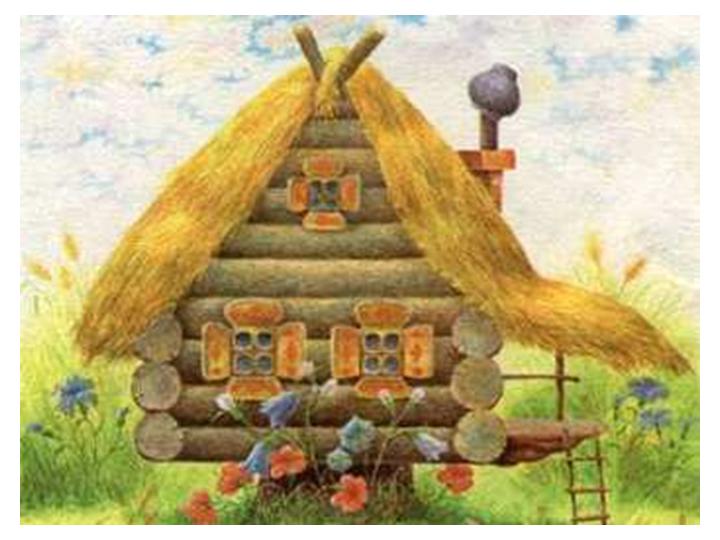 а о я й и е
Медведь, барсук, хорёк, олень, лисица.
У нары играли висёлые валчата.
У норы играли весёлые волчата.
Замени выражение одним словом.


Свободное от деревьев место среди леса. 
Человек, который следит за порядком в лесу.
Домик на дереве, созданный птицами.
Поляна – поле
Лесник – лес 
Гнездо – гнёзда
Найди лишнее слово:

Белка, побелка, белить
Верх, вершок, верба
Котёнок, кошка, котёл
Сосновый, сосны, сосулька
Найди лишнее слово:

Белка, побелка, белить
Верх, вершок, верба
Котёнок, кошка, котёл
Сосновый, сосны, сосулька
Алгоритм проверки безударных гласных в корне слова.
Что такое ударение? 
Какой слог называется ударным?
Какие гласные звуки называются ударными? 
Какие гласные звуки называются безударными?
Почему безударные гласные звуки нуждаются в проверке?
Как проверить написание безударной гласной буквы в корне слова?
Найди столбик.

  И            Е            А            О  



Стр…жи, гр…чи, зв…рьки, х…лмы, св…сток, шм…ли, 
стр…на, к…злёнок, л…ства, лош…дь, з…мля, др…зды.
Найди столбик.

  И          Е             А              О  
стрижи             зверьки               грачи                      холмы
листва             шмели                 лошадь                  козлёнок
свисток            земля                  страна                   дрозды
Вставь пропущенные буквы

Тр…пинка в…дёт к л…сной п…ляне. На д…ревьях др…жат солнечные зайчики.
От ярких цв…тов р…бит в гл…зах.